Overlay Networks
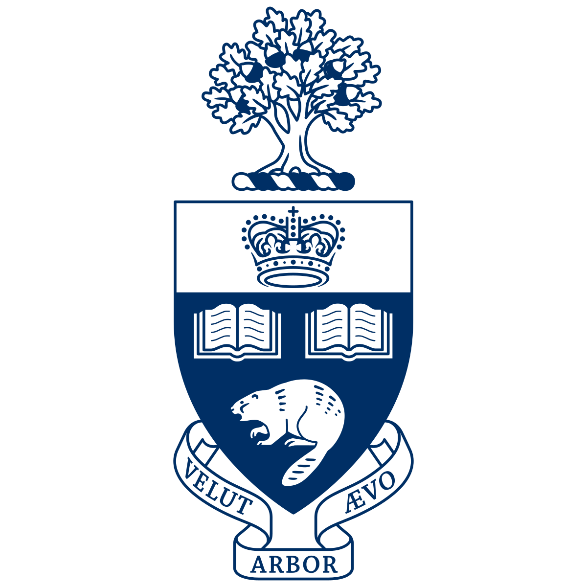 Soheil Abbasloo
Department of Computer Science 
University of Toronto


Fall 2022
Outline
Overlay Networks

Routing Overlays

P2P Networks

Logistics of Final Exam
2
Overlay Networks
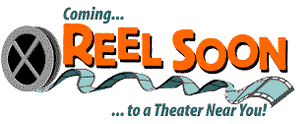 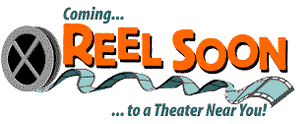 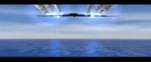 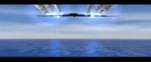 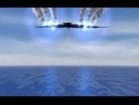 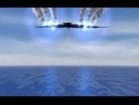 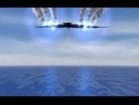 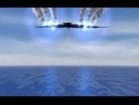 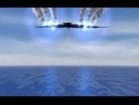 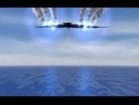 3
Overlay Networks
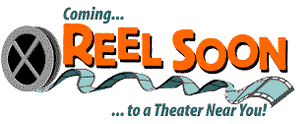 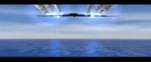 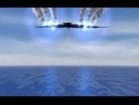 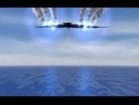 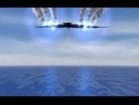 Focus at the application level
4
Overlay Networks
A logical network built on top of a physical network

Many logical networks may coexist at once
Over the same underlying network
And providing its own particular service

Nodes are often end hosts
Acting as intermediate nodes that can forward traffic
Providing a service, such as access to files
5
Examples of Overlays
Content Delivery Networks (CDNs)
Akamai (total asset: $8.12 billion)
Cloudflare 

Routing Overlays
Border Gateway Protocol (BGP) routers (with their peering relationships)
Application-level multicast

P2P applications
Napster
Gnutella
BitTorrent
6
Routing Overlays
7
Routing Overlays
Alternative routing strategies
No application-level processing at the overlay nodes
Packet-delivery service with new routing strategies

Incremental enhancements to IP
IPv6
Security
Multicast

Revisiting where a function belongs
End-system multicast: multicast distribution by end hosts
8
Flow: X
Src: A
Dest: F


data
Flow: X
Src: A
Dest: F


data
Flow: X
Src: A
Dest: F


data
Flow: X
Src: A
Dest: F


data
Example: Incremental Deployment 6Bone Deploying IPv6 over IP4
A
B
E
F
A
B
E
F
C
D
Src:B
Dest: E
Src:B
Dest: E
tunnel
Logical view:
IPv6
IPv6
IPv6
IPv6
Physical view:
IPv6
IPv6
IPv6
IPv6
IPv4
IPv4
A-to-B:
IPv6
E-to-F:
IPv6
B-to-C:
IPv6 inside
IPv4
D-to-E:
IPv6 inside
IPv4
9
Example: SecurityVPN
34.67.0.4
34.67.0.2
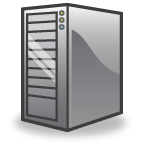 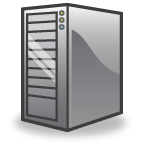 Public
Internet
74.11.0.1
74.11.0.2
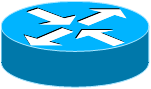 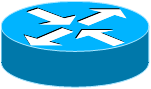 Dest: 74.11.0.2
Private
Private
Dest: 34.67.0.4
10
Example: SecurityTor Project
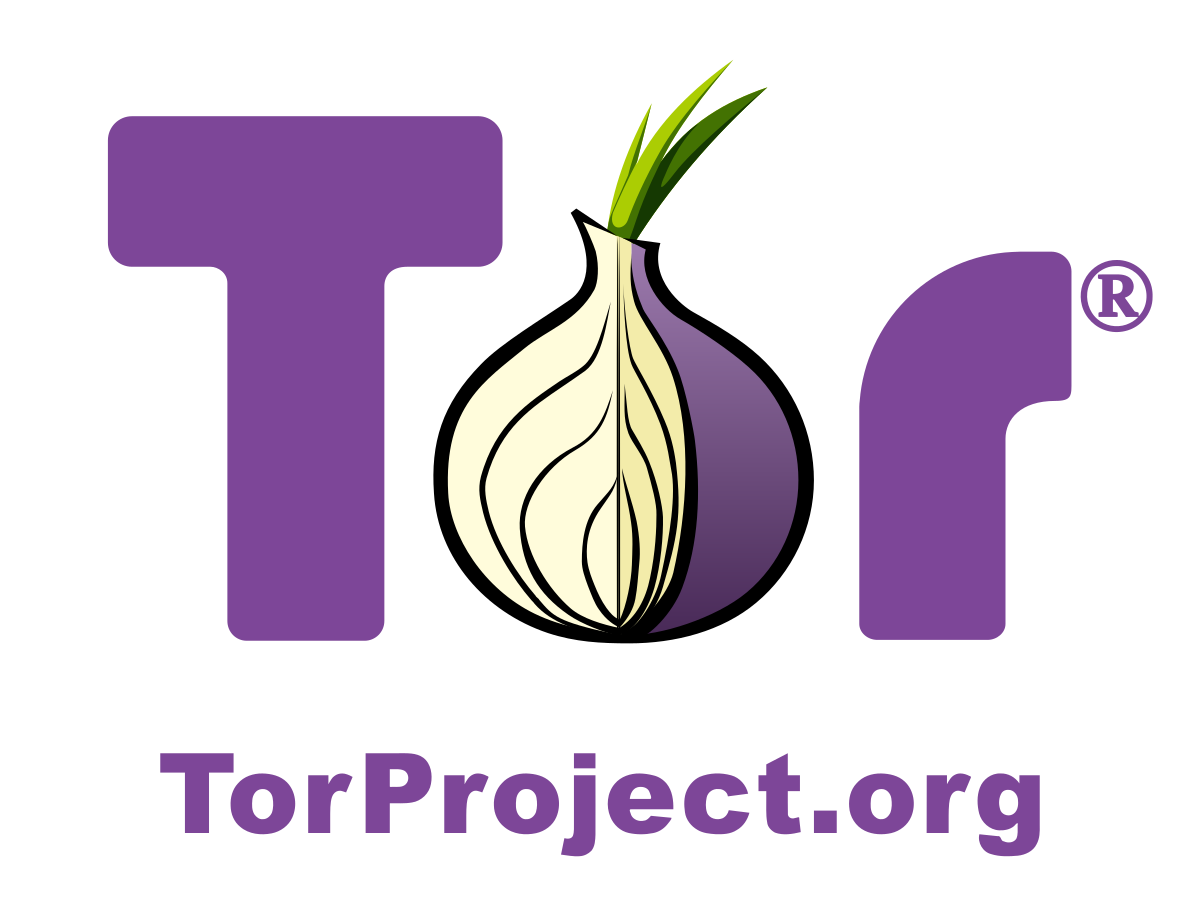 An overlay to enhance anonymity and privacy
Volunteer operated servers
How Tor Works 
Obtain a list of Tor nodes from a directory
Pick a random path to destination server
Select a different path for other servers
encrypted
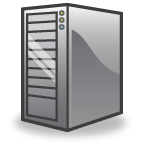 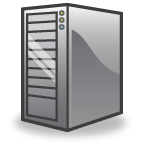 unencrypted
11
Example: MulticastDefinition
Key:
  Unicast transfer
  Broadcast transfer
  Multicast transfer
Unicast
One-to-one
Destination – unique receiver host address
Broadcast
One-to-all
Destination – address of network

Multicast
One-to-many
Multicast group must be identified
Destination – address of group
Why not simply use unicast multiple times?!

Lots of applications:
Delivery of news, stock quotes
Remote conferencing
Streaming audio and video to many participants …
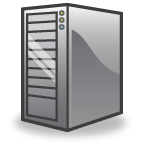 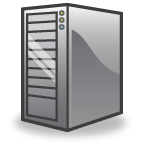 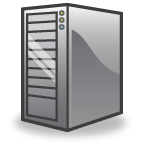 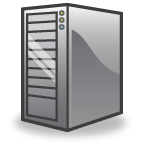 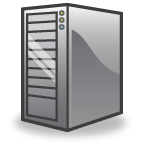 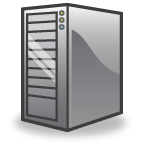 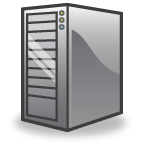 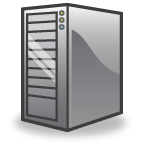 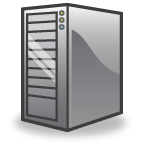 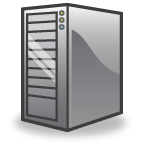 Example: MulticastIP multicast
Routers with multicast support
UBC
Stanford
UofT
Berkeley
Highly efficient bandwidth usage BUT
Technical and business challenges
Should multicast be a network-layer service?
Example: MulticastEnd-Host-Based Multicast
Making a logical network on top of the existing physical network
Multicast tree of end hosts
Allow end hosts to form their own multicast tree
Hosts receiving the data help forward to others
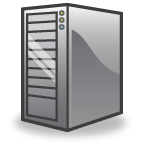 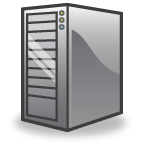 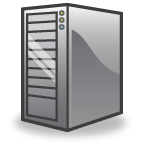 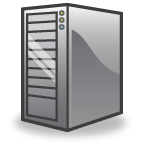 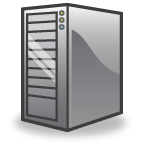 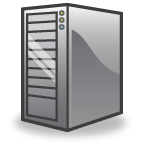 14
Example: MulticastEnd-Host-Based multicast
UBC
Stanford
UofT
Berkeley
Overlay Tree
Stanford #1
UBC
Stanford #2
UofT
Berkeley #2
Berkeley #1
Question
Assume there are no services like Netflix, Spotify, …


You wanna start a new file sharing business to provide free content. 
How do you architect that?


Assume nothing is illegal!
16
P2P Networks
17
Peer-to-Peer
Client-server: Traditional Internet Service model
Many clients, 1 (or more) server(s)
Web servers, file downloads, video streaming

P2P: A simple alternative
Users bring their own resources to the table
A cooperative model: clients = peers = servers
How did it start?
A killer application: file distribution
Free music over the Internet! (not exactly legal…)
Key idea: share storage, content, and bandwidth of individual users
Lots of them
Big challenge: coordinate all of these users
Peer-to-Peer:3 Key Requirements
Help users determine what they want
Some form of search
P2P version of Google

Locate that content
Which node(s) hold the content?
P2P version of DNS (map name to location)

Download the content
Should be efficient
P2P form of Akamai
Peer-to-Peer Networks: Napster
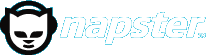 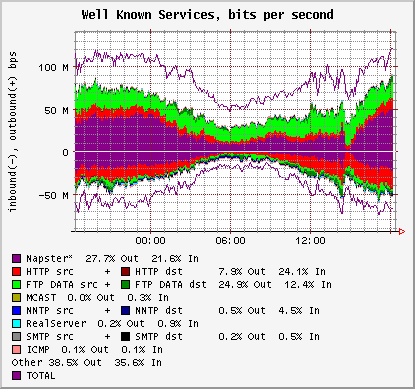 The rise (Shawn Fanning, Northeastern freshman)
January 1999: Napster version 1.0
May 1999: company founded
2000: 80 million users
2000: ~28% of Uwisc’s traffic!*

The fall
September 1999: first lawsuits
Mid 2001: out of business due to lawsuits
Mid 2001: dozens of P2P alternatives 
2003: growth of pay services like iTunes

Instructive for what it got right
And wrong …
Had a powerful economic message …
And also, a legal one …
20
*https://pages.cs.wisc.edu/~plonka/lisa/FlowScan/
Napster Centralized ArchitectureOverview
Napster
Central Server
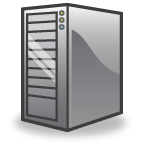 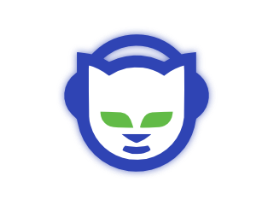 Log-in, upload list of files
Search for 
Pink Floyd
B and C have the file
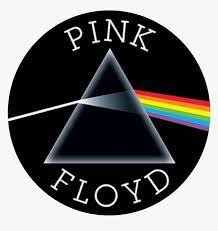 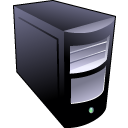 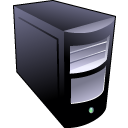 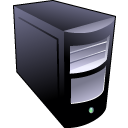 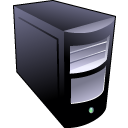 G
E
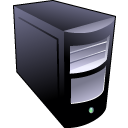 C
A
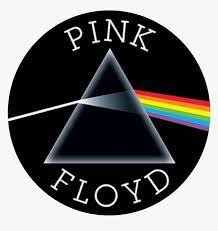 F
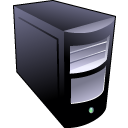 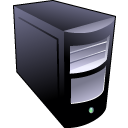 B
D
21
Napster: Overview
User installing the software
Download the client program
Register name, password, local directory, etc.
Client contacts Napster (via TCP)
Provides a list of music files it will share
… and Napster’s central server updates the directory
Client searches on a title or performer
Napster identifies online clients with the file
… and provides IP addresses
Client requests the file from the chosen supplier
Supplier transmits the file to the client
Both client and supplier report status to Napster
22
Napster: Overview
Centralized: Search & Location
Centralized index server
Centralization of liability 
Decentralized: Download
Decentralized/p2p file transfer
No load on the server

Advantages:
Simple
Disadvantages:
Single point of failure (technical and … legal!)
The latter is what got Napster killed
23
Unstructured P2P Networks
Fully centralized systems:  
single points of failure

Response: fully unstructured P2P
No central server, peers only connect to each other
Queries sent as controlled flood
24
Gnutella:First decentralized p2p
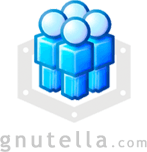 Justin Frankel, Nullsoft, 2000
AOL was not happy at all!
Original design: a flat network using Query flooding

Join via bootstrap node 
pre-existing address list, or web caches of known nodes, …
Connect to random set of existing hosts (“neighbors”) 
Query message sent over existing TCP connections
Resolve queries by localized flooding
ask neighbors (~7), who ask their neighbors, and so on ... 
when/if found, reply to sender
Time to live fields limit hops (typically 10)
25
[Speaker Notes: AOL had just acquired Nullsoft. Gnutella was distributed from Nullsoft machines. AOL was trying to make a deal with TimeWarner. Conflicts!

-gets list of existing hosts from bootstrap node/other nodes it meets.
-Ping some, if received a response (Pong!), connect to them.]
Gnutella: Flooding on Overlays
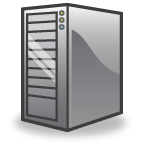 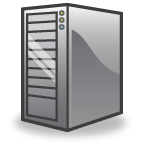 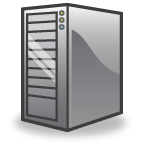 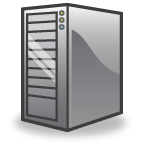 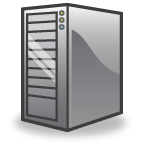 xyz.mp3
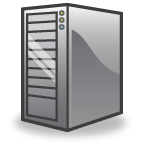 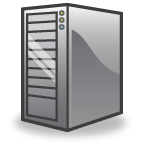 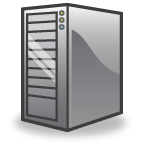 xyz.mp3?
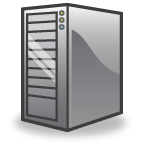 Flooding
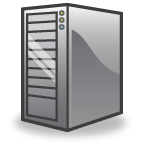 Gnutella: Flooding on Overlays
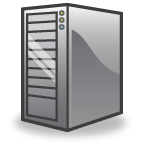 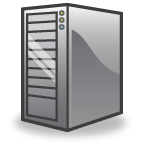 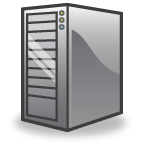 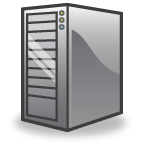 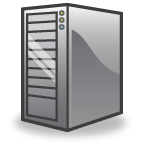 xyz.mp3
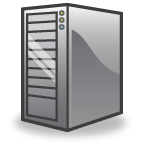 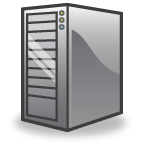 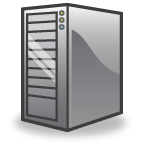 xyz.mp3?
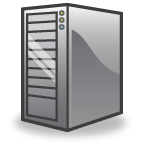 Flooding
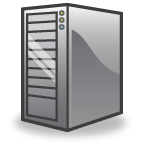 Gnutella: Flooding on Overlays
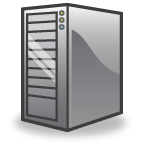 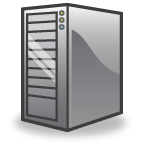 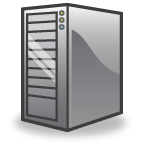 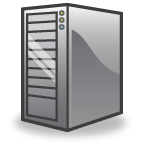 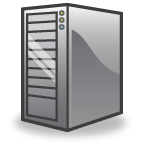 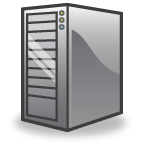 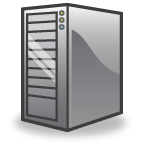 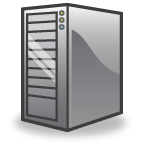 xyz.mp3
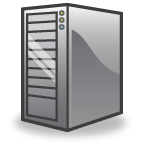 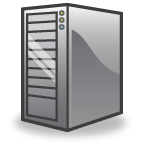 Gnutella: Pros and Cons
Advantages
Fully decentralized
Search cost distributed
Processing per node permits powerful search semantics
Disadvantages
Search scope may be quite large
Search time may be quite long
High overhead and nodes come and go often
Users’ anecdotal comments: “It stinks”
Tough to find anything!
Downloads don’t complete!
Response: Hierarchy of nodes
29
Hierarchical P2P NetworksExample: KazaA 2001
Some nodes better and longer connected than others
Use them more heavily
Cross between Napster and Gnutella

Join: on startup, client contacts a “supernode”
may at some point become one itself
Publish: send list of files to supernode
Search: send query to supernode, 
supernodes flood query amongst themselves.
Fetch: get the file directly from peer(s)

Improves scalability
Limits flooding
What if a supernode leaves the network?
Still no guarantees of performance
supernode
30
KaZaA: Motivation for Super-Nodes
Query consolidation
Many connected nodes may have only a few files
Propagating query to a sub-node may take more time than for the super-node to answer itself

Stability
Super-node selection favors nodes with high up-time
How long you’ve been on is a good predictor of how long you’ll be around in the future
31
Peer-to-Peer Networks
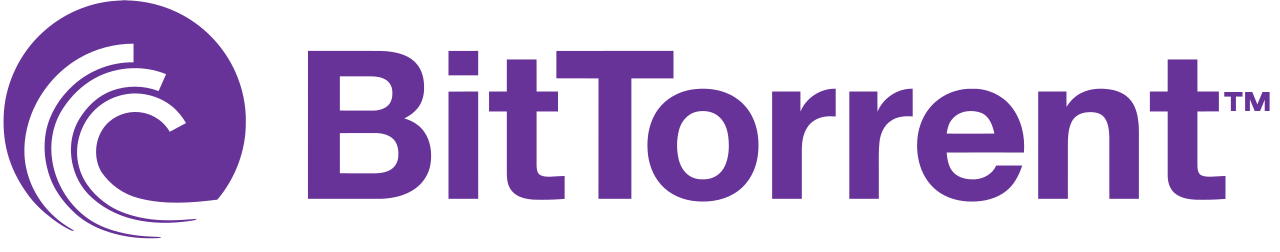 2002: B. Cohen debuted BitTorrent
Key motivation: popular content
Popularity exhibits temporal locality (Flash Crowds)
E.g., release of a new movie or game, Slashdot effect, …

Focused on efficient fetching, not searching
Distribute same file to many peers

“Swarming”
Download from others downloading same object at same time
32
BitTorrent: Overview
Swarming:
Join: contact centralized “tracker” server, get a list of peers
Search: Out-of-band
E.g., use Google to find a tracker for the file you want.
Fetch: Download chunks of the file from your peers. 
Upload chunks you have to them.

Big difference compared to Napster:
Chunk based downloading
“Few large files” focus
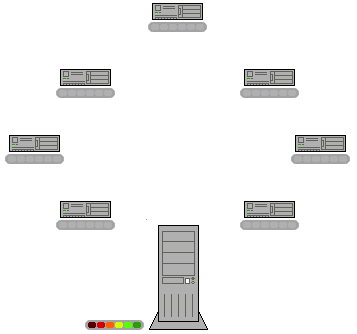 *BitTorrent - Wikipedia
[Speaker Notes: Another diff. => User do not exchange directories of files (using trackers)]
BitTorrent:Components
Seed
Peer with entire file (Fragmented in small pieces ~16KB)
Leacher
Peer with an incomplete copy of the file
Torrent file
Passive component
Contains all meta-data related to a torrent	
File name(s), sizes
Torrent hash: hash of the whole file, hash of each piece
URL of tracker(s)
Tracker
Allows peers to find each other
Returns a list of random peers
Later, the creation of Distributed Hash Table (DHT) method led to trackerless torrents
We will leave DHT for an advanced distributed course!
34
BitTorrent: Overall Architecture
Tracker
Web Server
Web page 
with link 
to .torrent
.torrent
C
A
Peer
[Seed]
Peer
[Leech]
Downloader
B
Peer
[Leech]
35
BitTorrent: Overall Architecture
Tracker
Web Server
Web page 
with link 
to .torrent
Get-announce
C
A
Peer
[Seed]
Peer
[Leech]
Downloader
B
Peer
[Leech]
36
BitTorrent: Overall Architecture
Tracker
Web Server
Web page 
with link 
to .torrent
Response-peer list
C
A
Peer
[Seed]
Peer
[Leech]
Downloader
B
Peer
[Leech]
37
BitTorrent: Overall Architecture
Tracker
Web Server
Web page 
with link 
to .torrent
Shake-hand
C
A
Peer
[Seed]
Peer
[Leech]
Downloader
Shake-hand
B
Peer
[Leech]
38
BitTorrent: Overall Architecture
Tracker
Web Server
Web page 
with link 
to .torrent
pieces
C
A
pieces
Peer
[Seed]
Peer
[Leech]
Downloader
B
Peer
[Leech]
39
BitTorrent: Overall Architecture
Tracker
Web Server
Web page 
with link 
to .torrent
pieces
C
A
pieces
Peer
[Seed]
Peer
[Leech]
Downloader
pieces
B
Peer
[Leech]
40
The Beauty of BitTorrent!
More leechers = more replicas of pieces

More replicas = faster downloads
Multiple, redundant sources for each piece

Even while downloading, leechers take load off the seed(s)
Great for content distribution
Cost is shared among the swarm
41
Free-Riding Problem in P2P Networks
Vast majority of users are free-riders
Most share no files and answer no queries
Others limit # of connections or upload speed

A few “peers” essentially act as servers
A few individuals contributing to the public good
Making them hubs that basically act as a server

BitTorrent prevents free riding: A “Tit-for-tat” sharing strategy
Yang is downloading from some other people
Yang will let the fastest N of those download from him
Be optimistic: occasionally let freeloaders download
Otherwise, no one would ever start!
Also allows you to discover better peers to download from when they reciprocate
42
2006
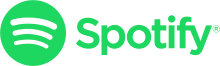 uTorrent (a minimalistic version of BT) lunched in Sep 2005
Spotify bought uTorrent in 2006, before releasing its service (in 2008)

Spotify uses BT as basic protocol
Uses server for first 15s
Tries to find peers and download from them
Only 8.8% of bytes come from servers (@ 2010)

When 30s left
Starts searching for next track
Uses sever with 10s to go if no peers found
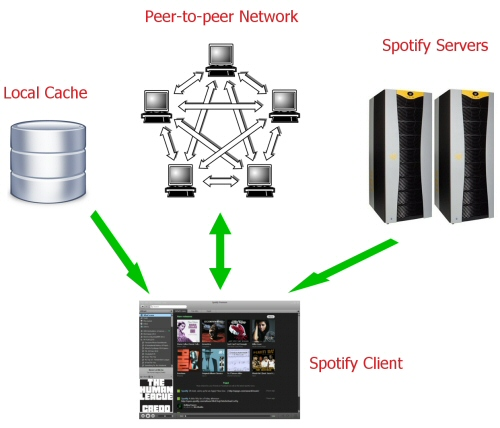 43
[Speaker Notes: A few months later, Spotify sold it to BitTorrent Inc! But kept the main guy (Ludvig Strigeus) in his team :D]
Discussion
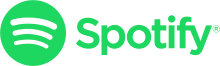 Does Spotify use BitTorrent anymore? Why?
In 2014, they moved away from p2p
What drove P2P initially?
Renting servers was expensive
Content was not otherwise available
What about now?
AWS, Azure, Google Cloud, … 
In 2016 Spotify migrated to Google Cloud

Is P2P dead?
Still lives on: Bitcoin/Ethereum/…
44
Overlay networksWrap Up
Overlay networks
Tunnels between host computers
Hosts implement new protocols and services
Effective way to build logical networks on top of the Internet

P2P networks
Nodes are end hosts 
Primarily for file sharing, and recently telephony
E.g., Centralized directory (Napster) 
Query flooding (Gnutella)
Super-nodes (KaZaA)
Distributed downloading and anti-free-loading (BitTorrent)

Great examples of how fast changes can happen in application-level protocols
45
Final Exam: the Logistics
46
47
Final ExamLogistics
Time:
December 14th
For exact location and time, check this:
https://www.artsci.utoronto.ca/current/faculty-registrar/exams-assessments/exam-assessment-schedule#exam-assessments-schedule-accordion-1
Extra office hours on Monday Dec 12 (3-5pm)

Closed book, closed notes, etc.
Single two-sided “cheat sheet”, handwritten 
Not bigger than an A4 paper!

No calculators, electronic devices, etc.
Test does not require any complicated calculations
48
General Guidelines (1)Similar to the Midterm!
Test only assumes material covered in our lectures
Text: only to clarify details and context for the aboveThe test doesn’t require you to do complicated calculations 
Use this as a hint to whether you are on the right track!

Everything covered	
With more focus on lectures 6-11

You do need to understand how things work 
not for the sake of knowing gory details but to understand pros/cons, when a solution is applicable/useful/useless, etc.
49
General Guidelines (2)Similar to the Midterm!
Be prepared to: 

Weigh design options outside of the context we studied them in
e.g., if TCP connections didn’t have three-way handshake, then …” 

Contemplate new designs we haven’t talked about 
e.g., I introduce a new congestion control; how does this affect …” 

Don’t let this daunt you. Reason from what you know about the pros/cons of solutions we did study 
e.g., circuit switching is inefficient when …
50
General Guidelines (3)Exam format
Q1- Multiple-choice questions (~26 questions)
Q2- Design questions 
	Similar to the midterm:
	A set of “here’s a scenario, tell me if the following is true/false”-style questions
Q3- Short answer questions 
Q4+ more traditional long questions
51
Sample questions
Some sample questions for final + Midterm and solutions:
https://t.ly/mxJBo
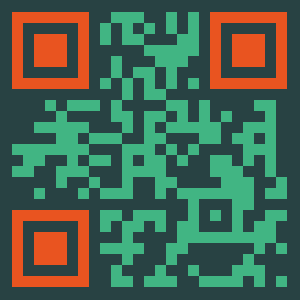 52
Questions?
53